⅙
⅔
Ровно встали, тихо сели
Головами повертели.
Очень сладко потянулись
И друг другу улыбнулись.
Прозвенел сейчас звонок,
Начинается урок.
⅗
⅞
⅖
Каждый может за версту 
Видеть дробную черту.
Над  чертой -
знайте,
числитель,
знаменатель.
Под чертою -
Дробь такую, непременно,
Надо звать
обыкновенной
1
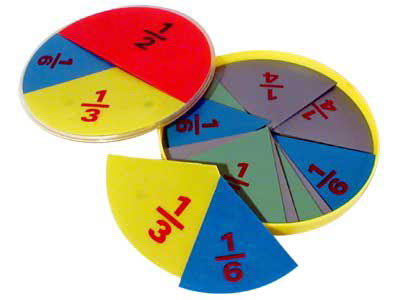 3
;
2
6
17
5
6
6
4
;
;
7
11
26
7
25
7
61
;
;
;
6
6
6
.
2
5
4
11
25
61
7
7
7
3
1
6
11
9
5
23
5
7
6
19
8
4
19
3
1
11
неправильные
5
7
19
6
9
5
23
6
8
4
19
правильные
Тема урока: Правильные и
                   неправильные дроби.
Задачи:
познакомиться с правильными и неправильными дробями;
дать определение;
научиться сравнивать.
3
1
6
11
9
5
23
5
7
6
19
8
4
19
3
1
11
неправильные
5
7
19
6
9
5
23
6
8
4
19
правильные
5
9
>
9
5
17
4
>
1
<
1
16
7
4
7
9
=
=
1
4
7
9
8
<
1
11
12
7
13
1
>
=
12
11
1
<
13
7
11
Сегодня на уроке мне удалось:
Узнать …
Научиться …
Понять …

Достигли ли вы поставленной цели?
Что не получилось сегодня и почему?
Домашнее задание: 
пункт 25, № 999, 1000, 1001

Составить две карточки с заданиями:
1).на отыскание правильных и    
     неправильных дробей;
2).на сравнение дробей.
«Дерево удовлетворённости»
Плоды – урок прошёл  полезно,  
                 плодотворно;
Цветок – урок прошёл неплохо;
Зелёный листок – не совсем удовлетворён
                  уроком;
Жёлтый листок – урок не понравился,
                  скучно.